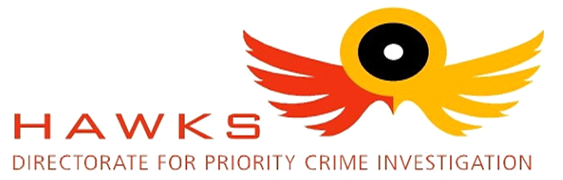 NATIONAL SCOPA REPORT OPERATION CLEAN AUDITMUNICIPALITIES
12 JUNE 2017
1
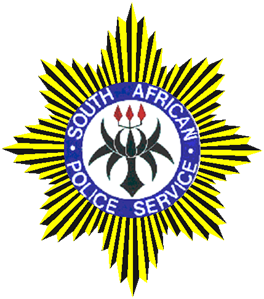 INDEX
2
OBJECTIVE
KEY FOCUS AREAS – DPC
NATIONAL PICTURE OPERATION CLEAN AUDIT
OPERATION CLEAN AUDIT: MUNICIPALITIES 
NATIONAL OPERATION CLEAN AUDIT STATUS REPORT: MUNICIPAL PICTURE
CHALLENGES
6/15/2017
3
OBJECTIVEThe main goal of Operation Clean Audit is to root out corruption in the Local Government sphere and to assist the latter in order to achieve clean audits. 
Operation Clean Audit was rolled out in the North West Province on 11 September 2009 and was implemented systematically in all other provinces.
6/15/2017
4
KEY FOCUS AREAS - DPCI
 
	The key focus area of the Directorate (Relating to 			Operation Clean Audit) is to ensure that investigations 			concerning corruption and fraud involving Local 				Government and Government departments are 				prioritized and expedited;	To enhance clean governance;	To identify shortcomings in Local Government 			Departments systems,    procedures and practices that 		contributes towards creating an environment for	fraud and corrupt activities;	To ensure that corrupt officials are identified and 				criminally prosecuted;	To contribute and to ensure that by 2019, 120 persons 			are convicted for corruption (ACTT Mandate).	To contribute and to ensure that by 2019, 1000 public 			officials are convicted for corruption or offences 				related to corruption (ACTT Mandate).	To contribute in strengthening anti-corruption legislation 		to provide for more stringent penalties, 	To protect whistle blowers including those in the private 		sector (Operational Whistle blowers).
6/15/2017
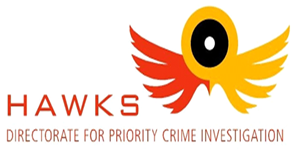 INVESTIGATION
INVESTIGATIO
CASES ON HAND
COURT CASES
5
248
NATIONAL PICTURE 
OPERATION CLEAN AUDIT
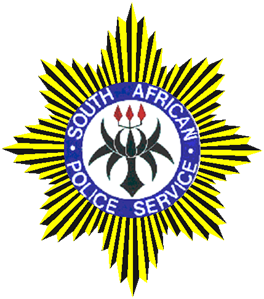 88
101
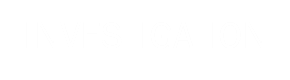 59
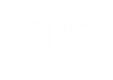 6
NATIONAL OPERATION CLEAN AUDIT STATUS REPORT: MUNICIPAL PICTURE
7
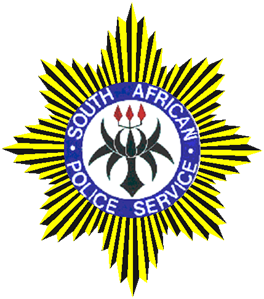 CHALLENGES
8
Municipal Managers instruct private institutions to conduct audits and when criminal cases have been identified, they don’t want to be complainant’ and state that they need a Council Resolution.
Most of the audits done by municipalities do not provide sufficient evidence for criminal investigations but relate mostly to departmental misconduct which have to be dealt with internally.
Non availability of relevant evidential documentation (original documents) as exhibits to corroborate evidence and to prove the allegations in terms of the best evidence rule.
Reshuffling of Municipal Officials, sometimes they tend to be aggrieved and do not co-operate due to their political positions.
 The media is often aware of information from leaked reports but crimes were never reported to the police for investigation.
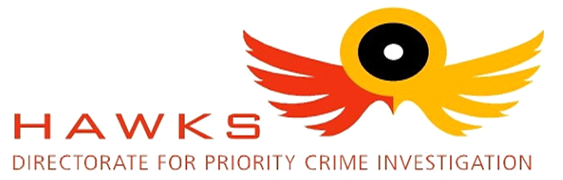